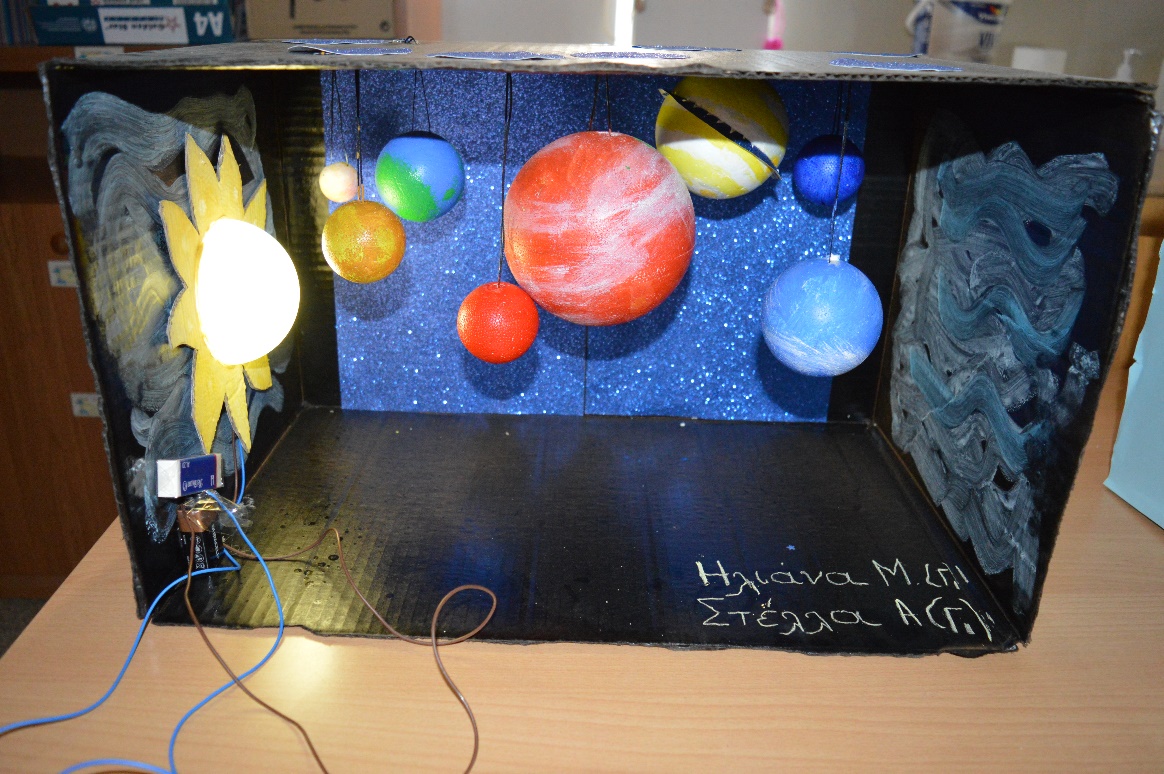 Οι Γ΄τάξεις κατασκεύασαν το δικό τους Πλανητάριο
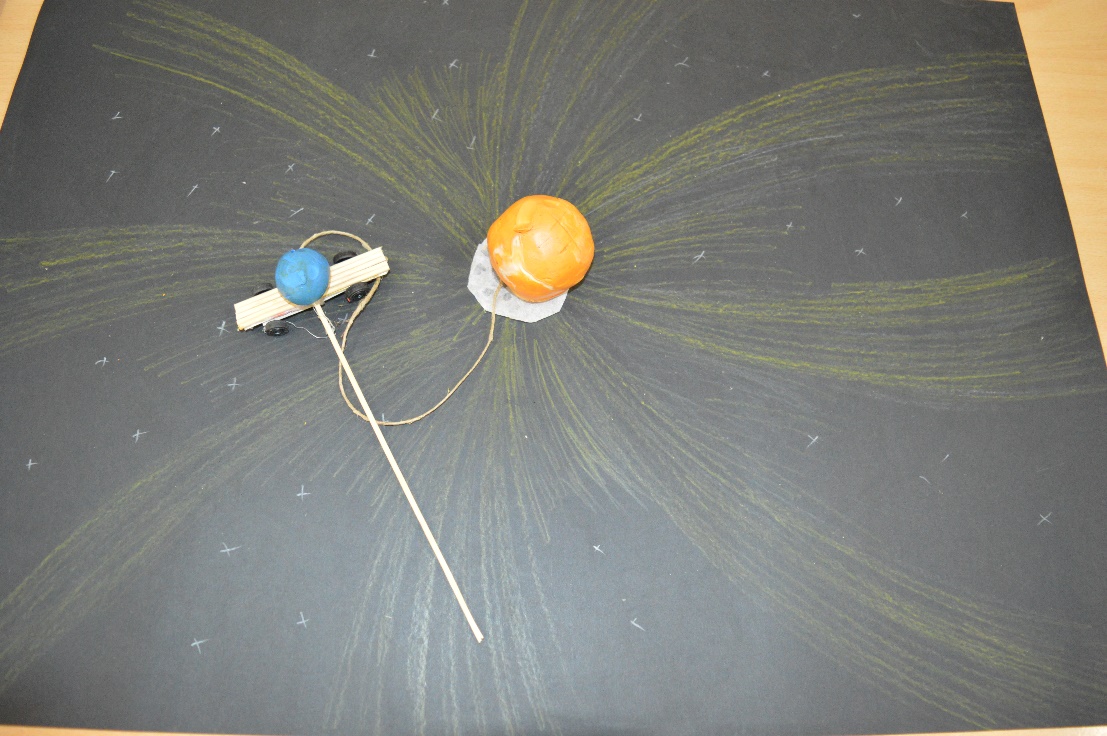 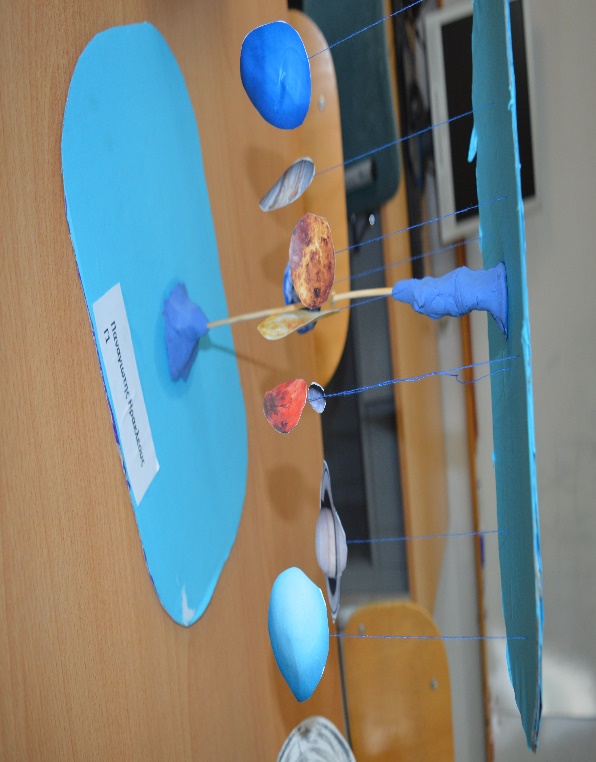 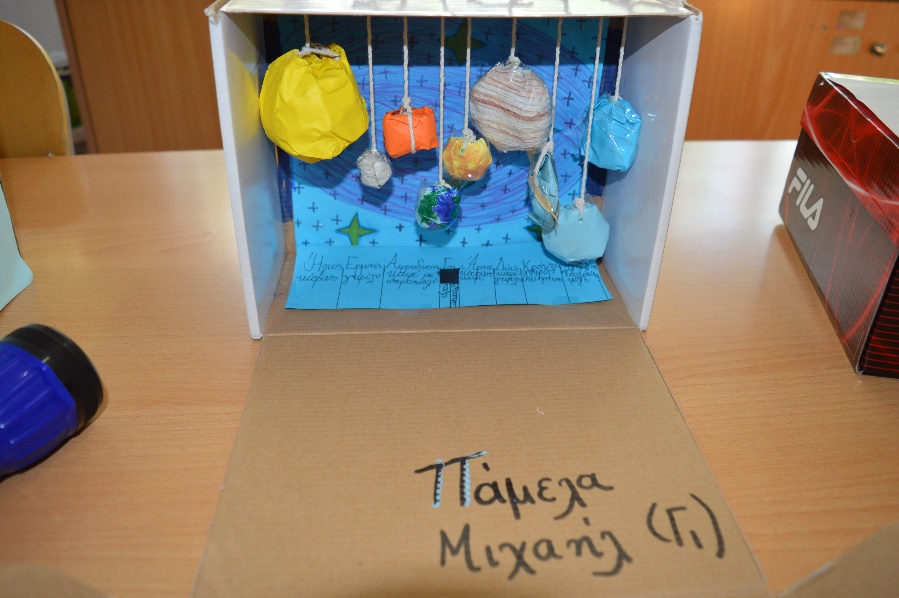 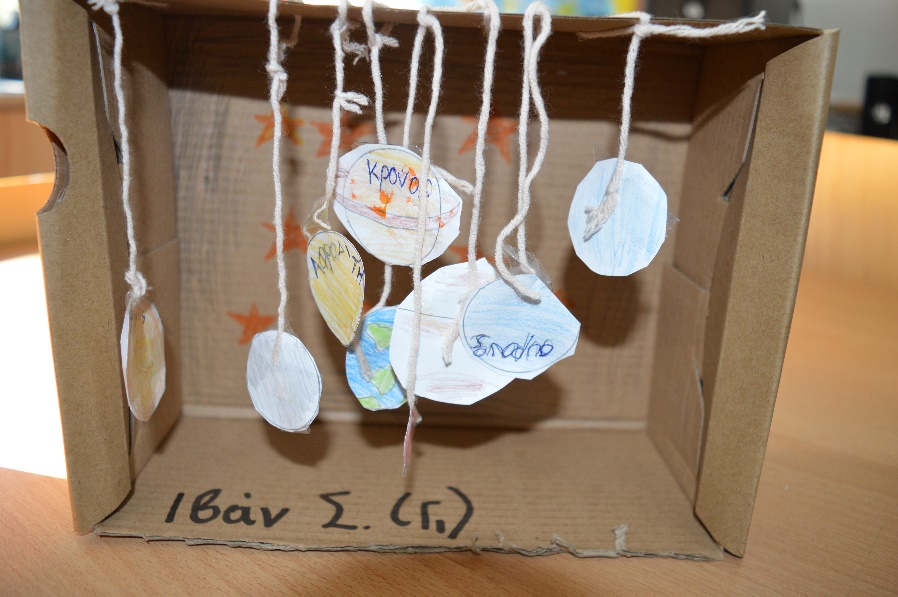 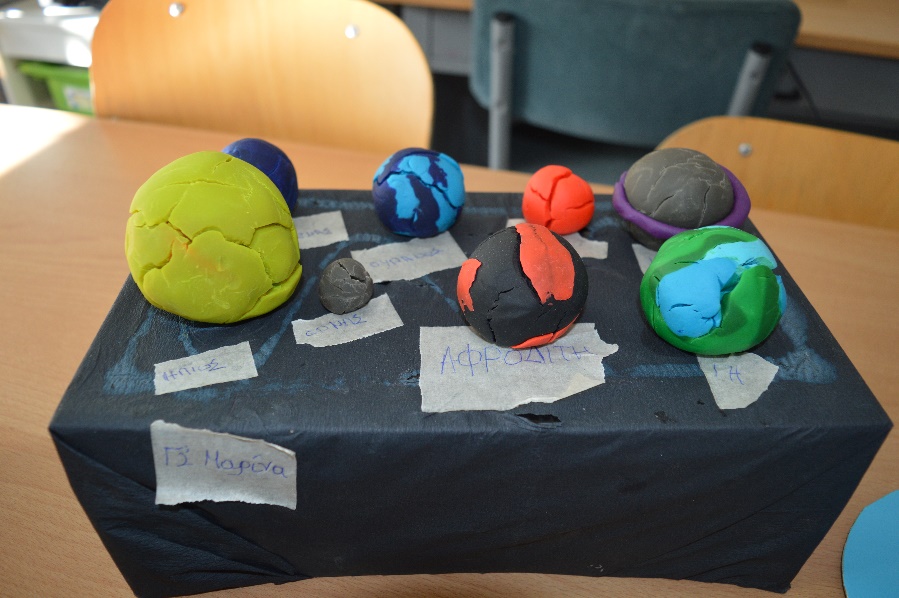 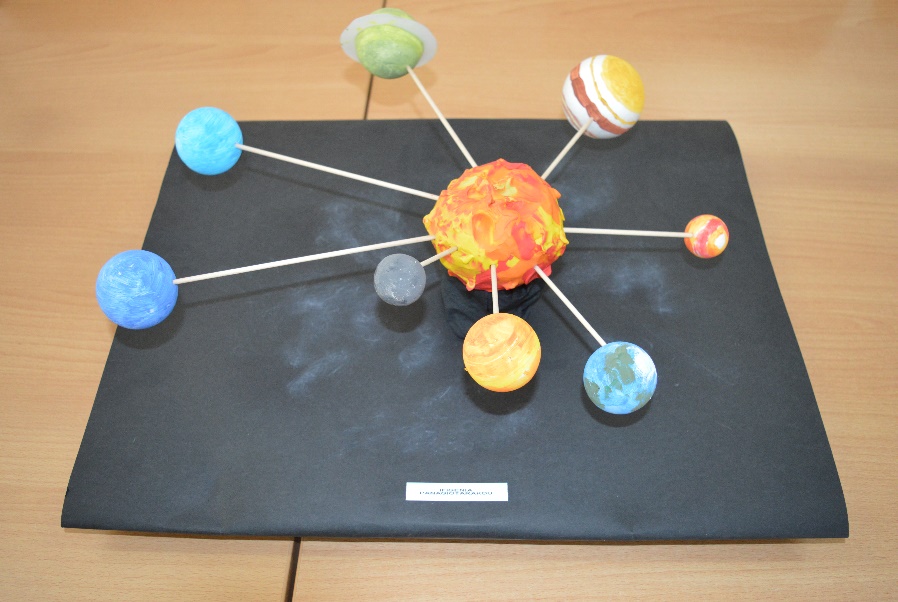 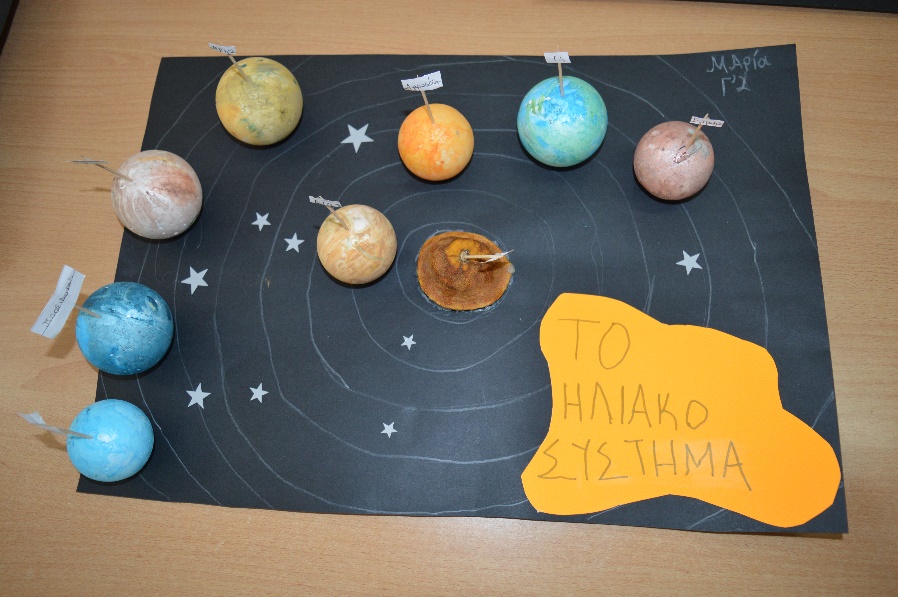